woord
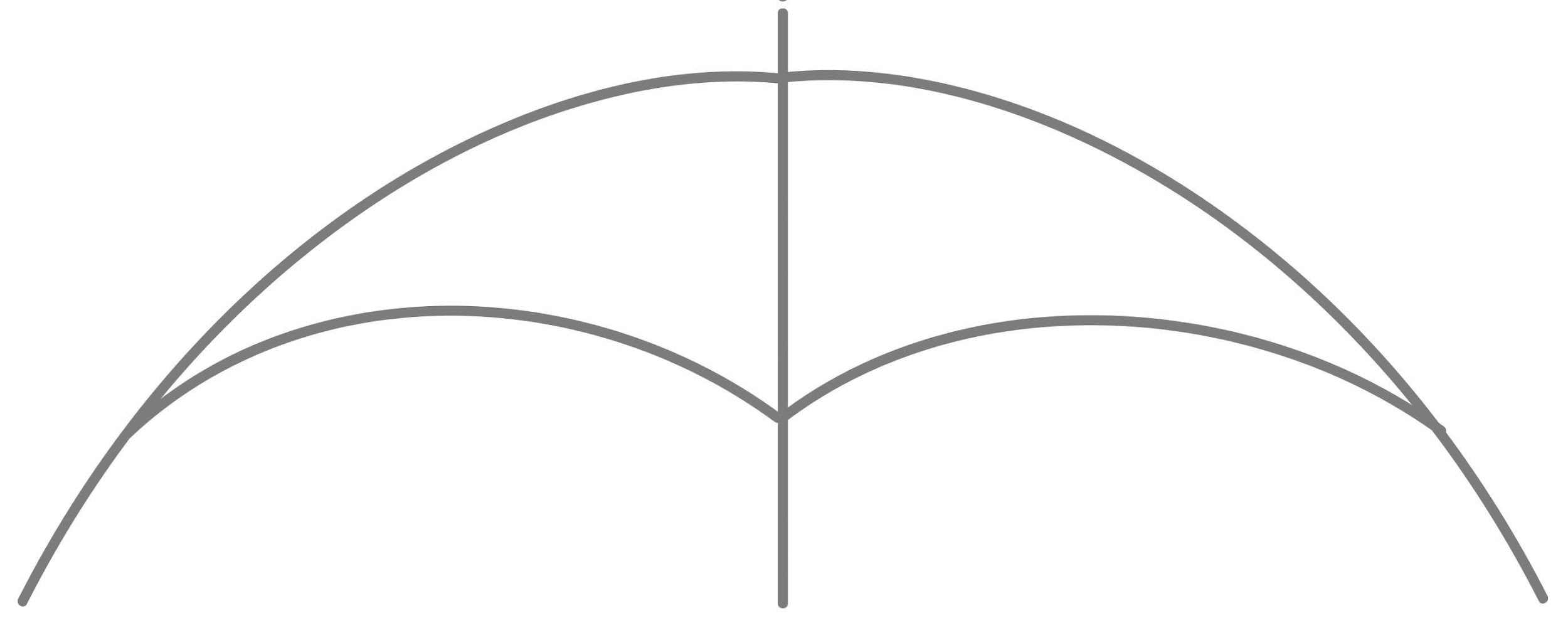 woord
woord
woord